Qari mill-Ittra ta’ 
San Pawl Appostlu  
lir-Rumani
Rum 13, 8-10
Għeżież, tkunu obbligati 
lejn ħadd ħlief li tħobbu 
lil xulxin. Kull min iħobb ikun iħares il-bqija tal-Liġi. Għax il-kmandamenti:
‘La tagħmilx adulterju, 
La toqtolx, la tisraqx, la tkunx rgħib,’ u kull preċett ieħor, hu liema hu, kollha jinġabru f’kelma waħda:
‘Ħobb il-proxxmu tiegħek bħalek innifsek’ 
L-imħabba ma tagħmilx deni lill-proxxmu; mela 
l-imħabba hi l-milja tal-Liġi.
Il-Kelma tal-Mulej
R:/ Irroddu ħajr lil Alla
Salm Responsorjali
R:/ Tajjeb il-bniedem li jħenn u jislef
Ħieni l-bniedem li jibża’ mill-Mulej,
li jitgħaxxaq ħafna 
bil-kmandamenti tiegħu!
Setgħan fuq l-art ikun nislu;
nisel it-tajbin ikun imbierek.
R:/ Tajjeb il-bniedem li jħenn u jislef
Dawl fid-dlam 
ifeġġ għat-tajbin;
twajjeb u ħanin 
il-bniedem sewwa.
Tajjeb il-bniedem 
li jħenn u jislef,
li jmexxi ħwejġu 
bir-reqqa.
R:/ Tajjeb il-bniedem li jħenn u jislef
Iqassam u jagħti 
lill-foqra;
għal dejjem tibqa’ 
l-ġustizzja tiegħu;
rasu merfugħa bil-ġieħ.
R:/ Tajjeb il-bniedem li jħenn u jislef
Hallelujah, Hallelujah
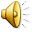 Jekk tkunu mkassbrin minħabba l-isem ta’ Kristu, henjin intom! 
Fuqkom għandkom 
l-Ispirtu ta’ Alla.
Hallelujah, Hallelujah
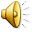 Qari mill-Evanġelju skont  
San Luqa
Lq 14, 25-33
R:/ Glorja lilek Mulej
F’dak iż-żmien, kotra kbira ta’ nies kienet miexja ma Ġesù; hu dar lejhom u qalilhom:
“Min jiġi għandi ma
jistax ikun dixxiplu tiegħi jekk ma jobgħodx lil missieru u ’l ommu u lil martu u lil uliedu, ’l ħutu
subien u bniet, u saħansitra lilu nnifsu. 
Min ma jerfax salibu u 
jimxi warrajja ma jistax 
ikun dixxiplu tiegħi.
Għax min minnkom ikun irid jibni torri u ma joqgħodx bilqiegħda biex 
l-ewwel nett iqis 
in-nefqa, ħalli jara
għandux biżżejjed biex iwassal sal-aħħar? Għax jekk jiġrilu li jqiegħed 
is-sisien biex imbagħad ma jkunx jista’ jtemm il-bini,
kull min jarah jibda 
jwaqqgħu għaċ-ċajt 
u jgħid: ‘Dan il-bniedem beda jibni u ma kellux 
il-ħila jkompli sal-aħħar.’
Jew liema sultan, li jkun 
sejjer jagħmel gwerra kontra sultan ieħor, ma joqgħodx l-ewwel bilqiegħda biex jara jekk
jistax b’għaxart elef raġel iħabbatha ma’ min ġej għalih b’għoxrin elf ruħ? Għax inkella, meta l-ieħor ikun għadu ’l bogħod,
ikollu jibgħatlu
ambaxxata biex jitolbu 
l-ftehim għall-paċi.
Hekk ukoll ħadd ma jista’ jkun dixxiplu tiegħi jekk ma jitlaqx ġidu kollu.”
Il-Kelma tal-Mulej
R:/ Tifħir lilek Kristu